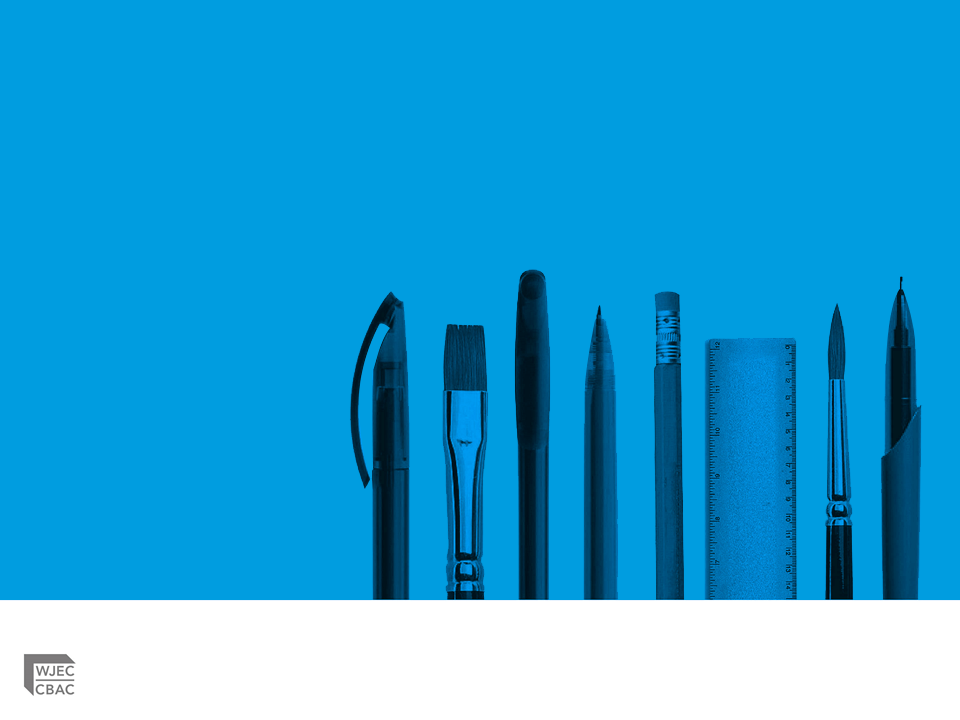 English Language 2017

Unit 2: Essay Planning
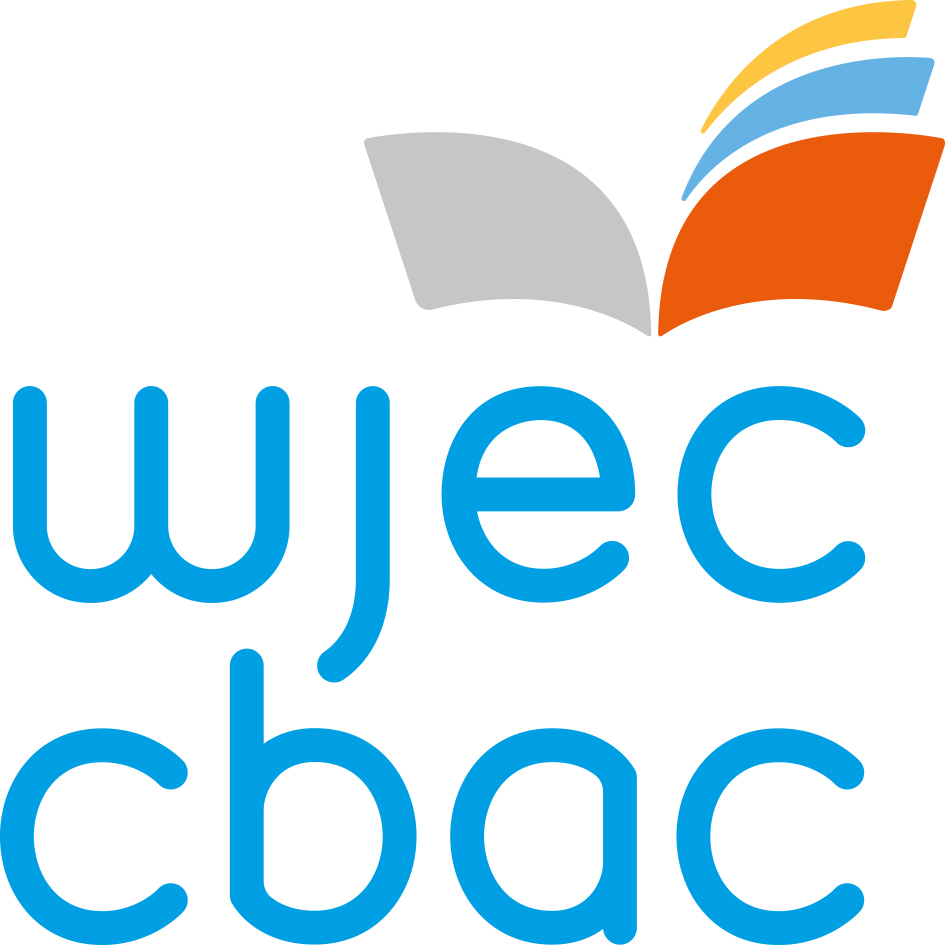 Examination Feedback – Key Messages
Characteristics of successful responses to the essay question
Essay structure with an introduction that addresses the question – features of formal written English or features of instructions 
Analysis of the example given, using accurate terminology 
Wider analysed examples from candidate’s own experience 
Knowledge of relevant theories and concepts
Examination Feedback – Key Messages
Areas for improvement for responses to the essay question

Candidates need to be more precise in their use of terminology. 
The terminology used was quite limited.
Examination Feedback – Key Messages
Key considerations for centres in teaching the essay question
Do not teach theories at the expense of grammar terminology 
Theories are interesting but candidates must be selective and think carefully about how they apply these theories. Some theories are not applicable to written texts. 
Candidates need to write a detailed response for part a as it is worth 40 marks and make sure they use a wide range of terminology as AO1 is worth 20 marks)
Examination Feedback – Key Messages
Characteristics of successful Original Writing responses 
The creative writing is better when it is imaginative rather than formulaic.
Examination Feedback – Key Messages
Areas for improvement in Original Writing 
Technical accuracy is assessed; many responses were not proof read. 
A number did not stick to the 350 word count suggested for (b) and anything under 300 is limiting what they can achieve. 
Candidates must read the question carefully to make sure they cover the requirements.
Examination Feedback – Key Messages
Key considerations for centres in teaching Original Writing 

There is advice on practising writing effectively for an audience in the CPD material on the WJEC website.
Unit 2: 1a – Essay Question
This question is a Language and Power essay question: it is not an unseen analysis question.  Candidates must:
Address the question (AO1)
Write using an academic style (AO1)
Use a wide a range of terminology (AO1)
Address the concepts (in this case, formality and status of the document) and issues (in this case legal language, mode) (AO2)
Use the extract and examples from their own experience (AO3)
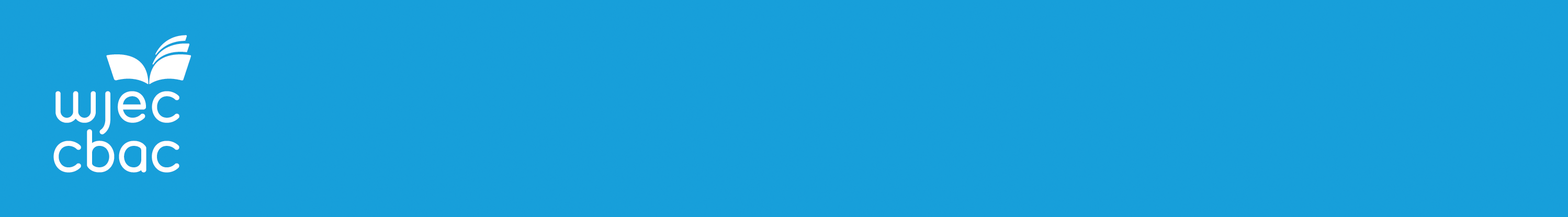 The Essay Question
AO1 is worth 20 marks out of 40.  Candidates must use a wide range of accurate linguistic terminology.
AO2 is worth 10 marks out of 40.  Examples are important.  Use of examples is part of AO2.
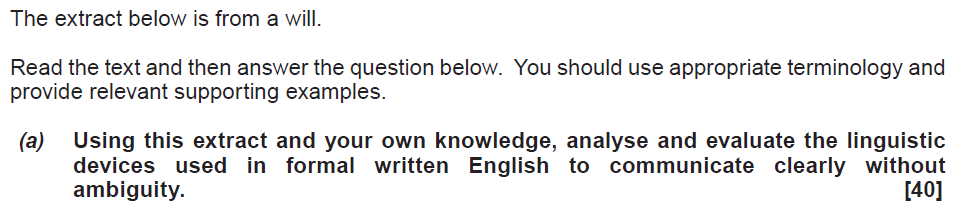 This is the topic of the question so candidates must choose examples and theories relating to formal written English.
AO3 is worth 10 marks our of 40.  “Your own knowledge” is important. Candidates should use the extract as a starting point and then supporting analysed examples from their own knowledge.  Without other contexts from their own knowledge they cannot get above band 2 for AO3 – context.
Relevant supporting examples
Candidates should use the text in the question as a springboard to other examples. The response should be roughly 50/50.  Approximately 50% of the examples can come from the text in the question and 50% from the candidate’s own experience.

Without examples from the candidate’s own knowledge, the response cannot score more than 4/10 for AO3.
Planning
In the planning stage, encourage students to find relevant examples from their own experience.

It is recommended that, throughout their course, students keep a scrap book of examples of different kinds of speech and texts.

For this question, students should use examples from their own experience of formal written English.  Phone contracts, letters, examination questions, school rules and regulations, for example, could have been used.
The Topic of the Question
The question concerns formal written English that needs to be clear and unambiguous because of the seriousness of the situation and the status of the document.

What other examples of formal written English could students use?
AO1 – Analysis of their own examples using terminology
Advice leaflet included with medicine:
The name of your medicine is Solpadol 50mg/500mg Caplets.  Solpadol contains 2 different medicines called codeine phosphate and paracetamol.  It belongs to a group of medicines called analgesics (painkillers) and is used to treat severe pain.
AO1 is worth 20 marks. It is important that students analyse their own examples, using accurate terminology.  What terminology could they use to analyse this example?
Field specific lexis – the precise formal plural noun, analgesics
 
Use of parenthesis/noun phrases in apposition – (painkillers)

Present tense  

Clear declaratives – with simple post-modification in the form of non-finite clauses – “called codeine phosphate and paracetamol” in order to clarify the technical information.
A Water Bill
1) Rateable value.  When the water we supply isn’t metered, your charges have to be worked out based on the 1989-90 rateable value of your property. The charges are calculated by multiplying the rateable value of your property by the appropriate rates for the service which you receive.

  2) Surface water drainage. If you can prove to our satisfaction that no surface water or groundwater from your property drains directly or indirectly to a public sewer you may be eligible to pay a lower sewerage charge.
Discuss the features.
Sub-headings – minor sentences/noun phrases for emphasis and clarity of information
Complex noun phrases – “the rateable value of your property”
Fronted subordinate adverbial (left-branching) clauses to highlight the importance of the clause and to cover all eventualities – “When the water…”  “If you can prove…”
The passive voice to add to the formality and objectivity of the information – “the charges are calculated by….”
The 2nd person
The use of the modal verb “may” to avoid a definite binding promise 
Paired opposing adverbs – “directly or indirectly”
JCQ Examination Rules
Possession of a mobile phone or other unauthorised material is breaking the rules even if you do not intend to use it and you will be subject to penalty and possible disqualification.
Students could be encouraged to make use of accessible documents.

Discuss the features of this example.
Definite modal verbs – you will be

Emboldened extended noun phrases – possession of a mobile phone

The use of the subordinate clause to stress the likelihood of the action – “even if”

Formal low frequency lexis to add gravity to the situation – the abstract noun “disqualification”
Any past question can be used in this way.

Encourage students to find, share and save analysed examples of instructions, formal spoken language, signs, powerful texts and speech.
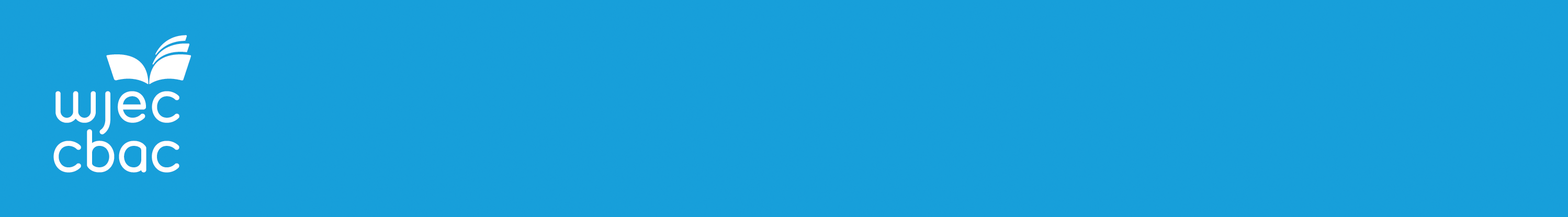 Backward Essay Planning
This is a useful method to help students improve their essay writing. The example provided is a good essay because the structure keeps coming back to the question.  

Step 1 - From a good exemplar, give students topic sentences. Discuss what makes them good topic sentences.
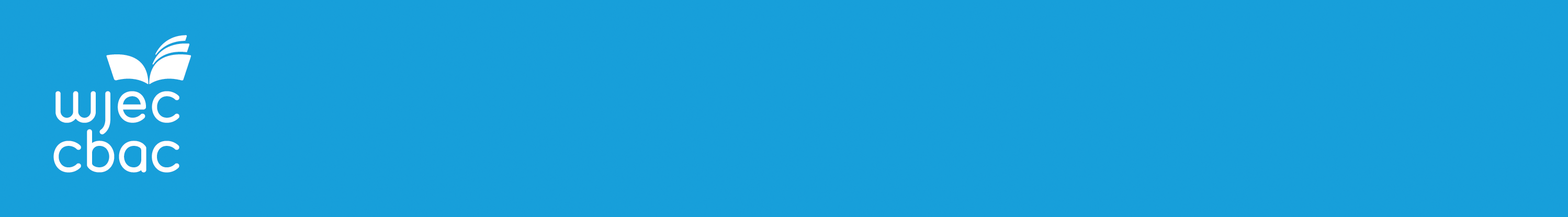 Introduction: The audience of the text is established at the beginning of the will in order to convey the purpose of the text as well. 

Paragraph 1: The purpose of the text is conveyed throughout in order to highlight exactly what the addresser is intending to happen after their death.
Paragraph 2: The addresser has a decisive and informative voice throughout the will. 

Paragraph 3:The addresser also takes into account the fact that who they intend to receive their possessions may pre-decease them and also establishes the alternative outcome if this should happen.
Paragraph 4: This correlates with the fact that it is a written text, so there is no immediate feedback on what information they have provided.

Paragraph 5: The factor of the text’s mode being written and not something which receives immediate feedback, unlike speech, is also addressed earlier in the text.
Paragraph 6: The addresser also provides clarity for the addressee through expressing a degree of certainty.

Paragraph 7: Another way in which the addresser clarifies the text’s audience is through addressing them by their profession.
Step 2 – ask students to write paragraphs to go with the topic sentences, using the examples gathered from their own experience and the text in the question.
They should use fully developed analytical frameworks:
Topic sentence
Example
Analysis with relevant terminology
Any relevant reference to concepts and issues
Step 3 – Are there any relevant concepts and issues?
AO2 is about how the candidates analyse the features in relation to concepts and issues, and their use of examples.

The essay should not be spotting features and the theories must relate to examples chosen.

Concepts could be formality, mode.
Issues could be legal language versus plain English, the relationship between participants, the status of the document and Standard English
Theories
Question 1a) focuses on Language and Power so theories relating to power are useful:
Instrumental and influential power is a useful approach – see www.universalteacher.org.uk 
The plain English campaign might have been useful.
Leech, Deuchar, Hoogenraad – the formality continuum is also relevant.
Theories need to be used with care.  Speech theories are not relevant to this question. The ideas related to Grice – relevance, quantity, clarity of the writing – are a helpful way of analysing a text but Grice, per se, is a theory relating to speech and is not relevant to this question.
Final stage
Compare the new essay with the original model essay.
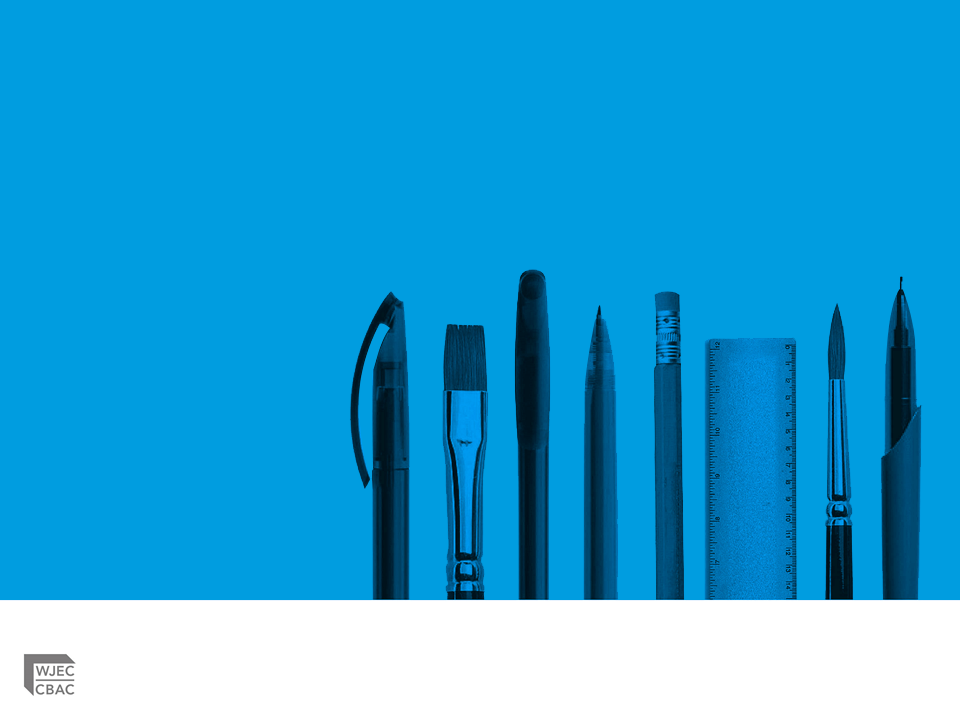 Cwestiynau? | Any Questions?
Cysylltwch â’n Swyddogion Pwnc arbenigol a thîm cefnogaeth weinyddol eich pwnc os oes gennych unrhyw gwestiynau.

gceenglish@wjec.co.uk

@wjec_cbac
@cbac_wjec

cbac.co.uk
wjec.co.uk
Contact our specialist Subject Officers and administrative support team for your subject with any queries.
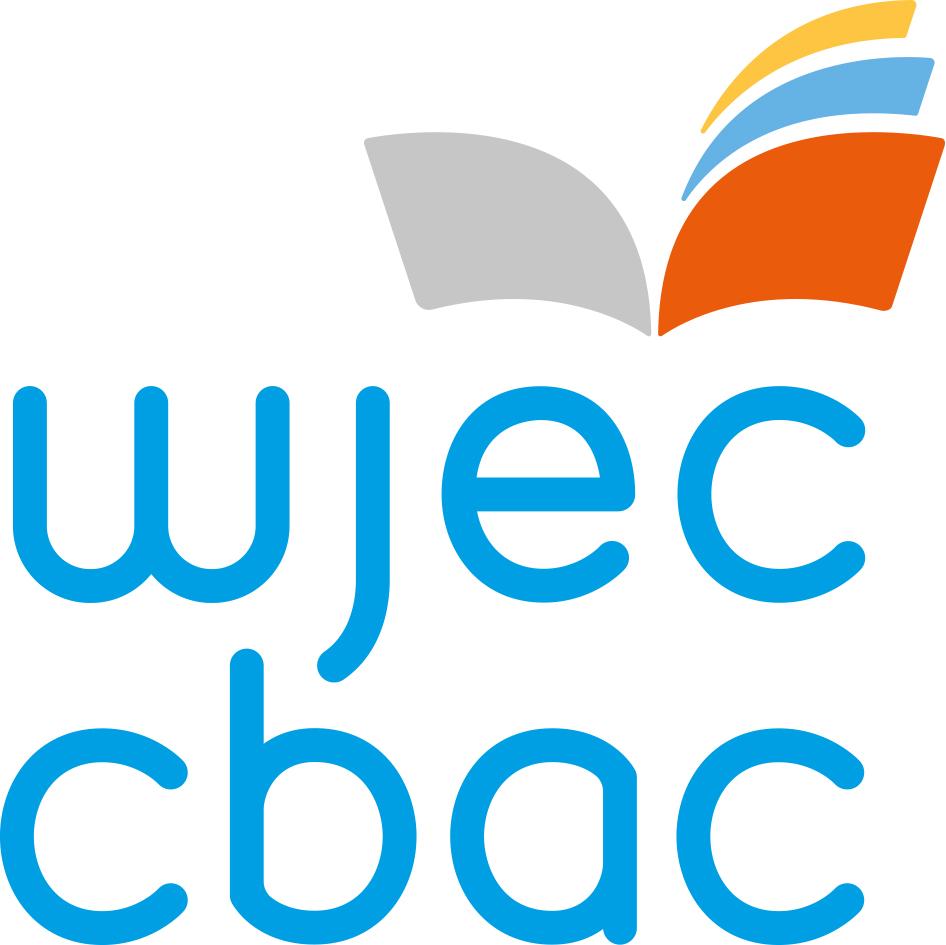